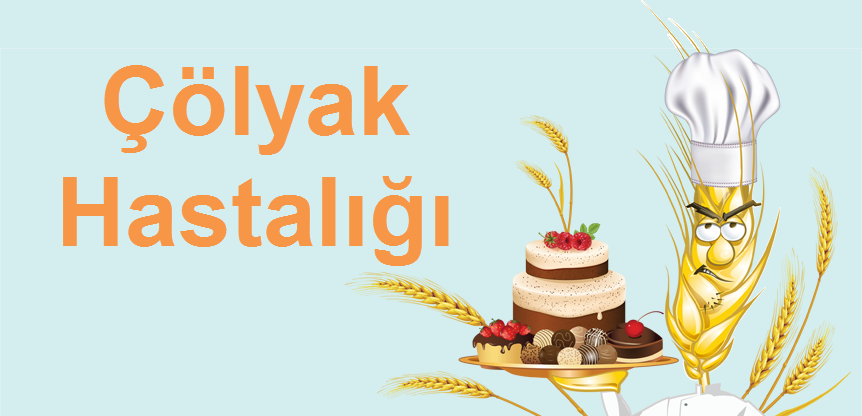 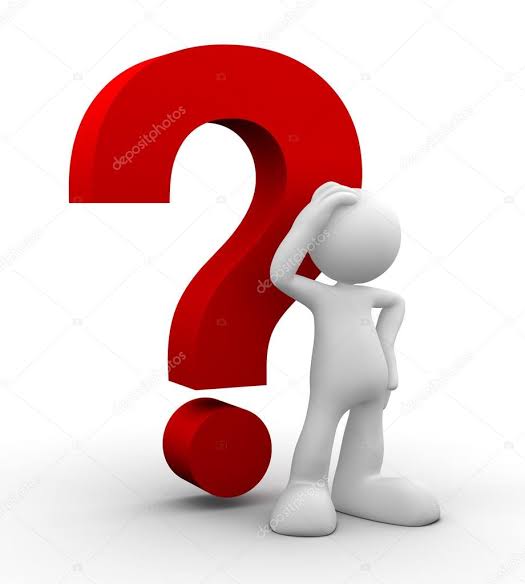 Son zamanlarda adını sıkça duyduğumuz bu ÇÖLYAK nedir ?
Çölyak; buğday, arpa, çavdar, yulaf gibi tahıl ve tahıl ürünlerinde bulunan “gluten” proteinine karşı duyarlılık sonucu gelişen ince bağırsak hastalığıdır.
ÇÖLYAK BULAŞICI BİR HASTALIK DEĞİLDİR!
Görülme Sıklığı
Dünyadaki görülme sıklığı ortalama %1 civarındadır.
Türkiye’de 6-17 yaş grubu okul çocuklarında görülme sıklığı %1.7 olarak belirlenmiştir.
ÇÖLYAK HER YAŞTA ORTAYA ÇIKABİLİR !
Belirtileri
uzun süren ve düzelmeyen ishal
Tekrarlayıcı ve sürekli karın ağrısı
Karında şişlik
İştahsızlık
Boy kısalığı 
Kilo alamama/ kilo kaybı
Ergenlikte gecikme 
Kusma
Kabızlık 
Kemik erimesi 
Kansızlık
Hastalık; çeşitli vitamin ve mineral eksikliğine neden olabilir. Kemiklerde zayıflığa ve karaciğer enzimlerinde bozuklulara yol açabilir.
ÇÖLYAK HASTALIĞI YILLARCA BELİRTİ VERMEDEN İLERLEYEBİLİR !
Çölyak tanısı; bazı özel tahliller ile endoskopi ile alınan ince bağırsak biyopsisi ile konulur.
ÇÖLYAK HASTALIĞININ TEDAVİSİ YAŞAM BOYU «GLÜTENSİZ DİYETTİR.»
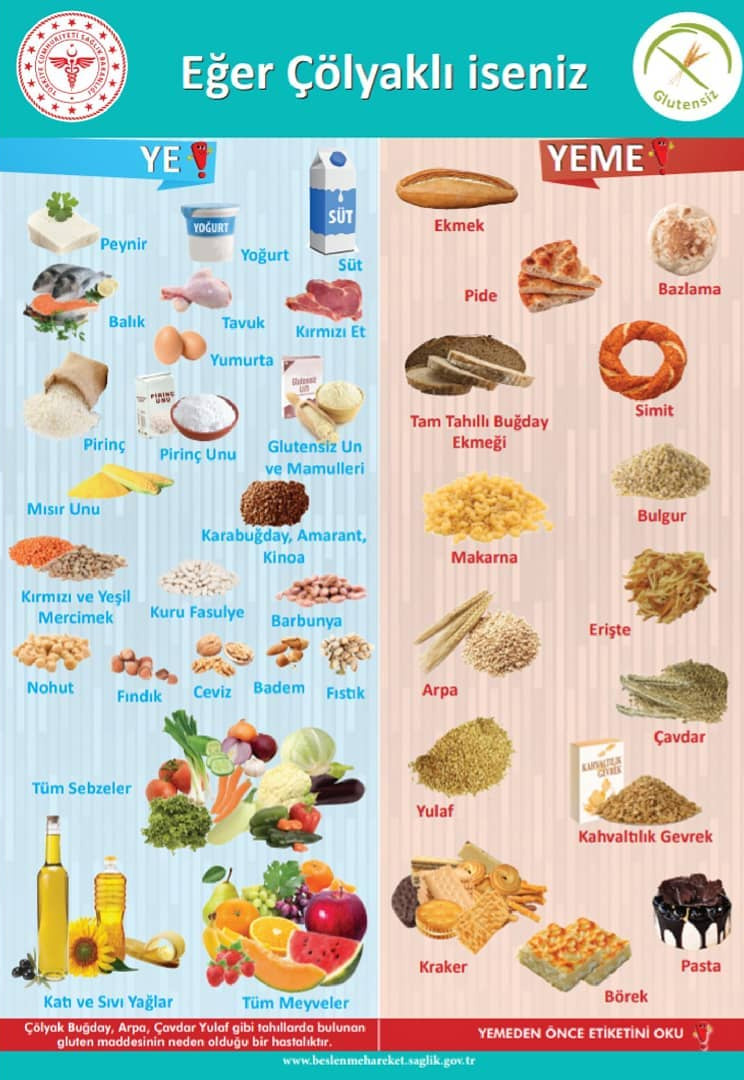 « Gluten içerir» yazılı ürünler tüketilmemelidir.

Okul kantinlerinde ÇÖLYAK hastası olan öğrenciler için glutensiz yiyecekler bulundurulmalıdır.
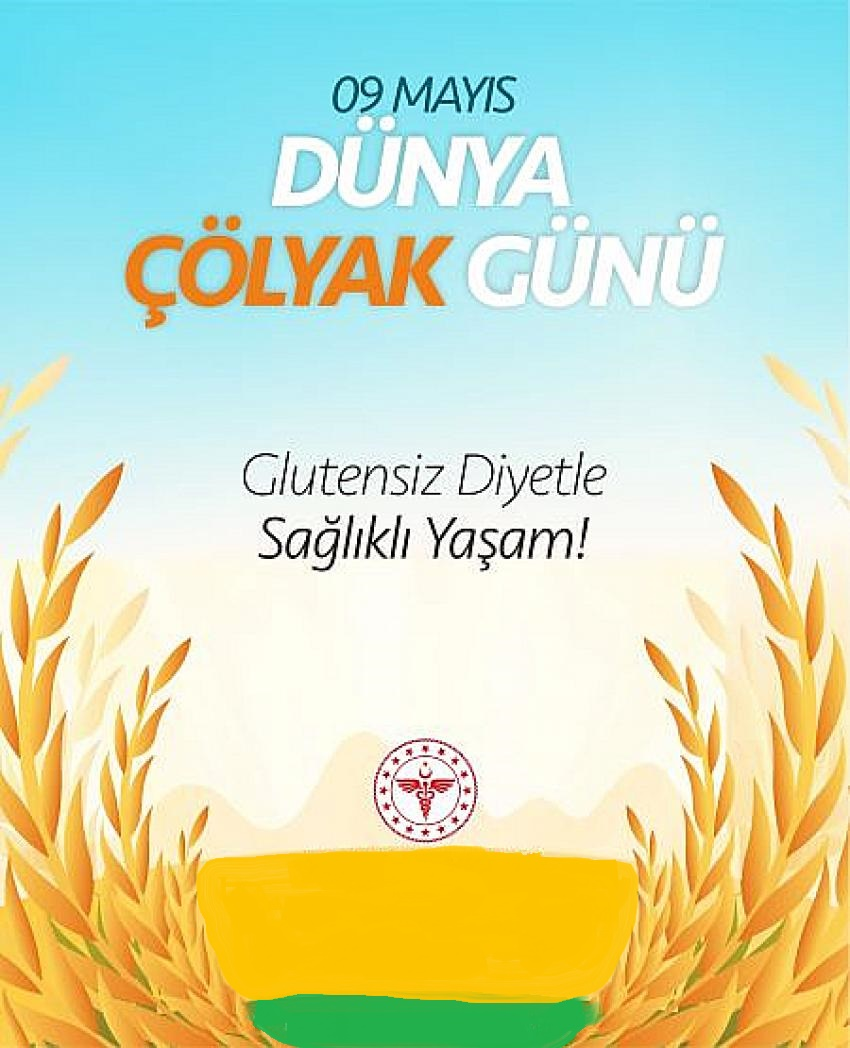 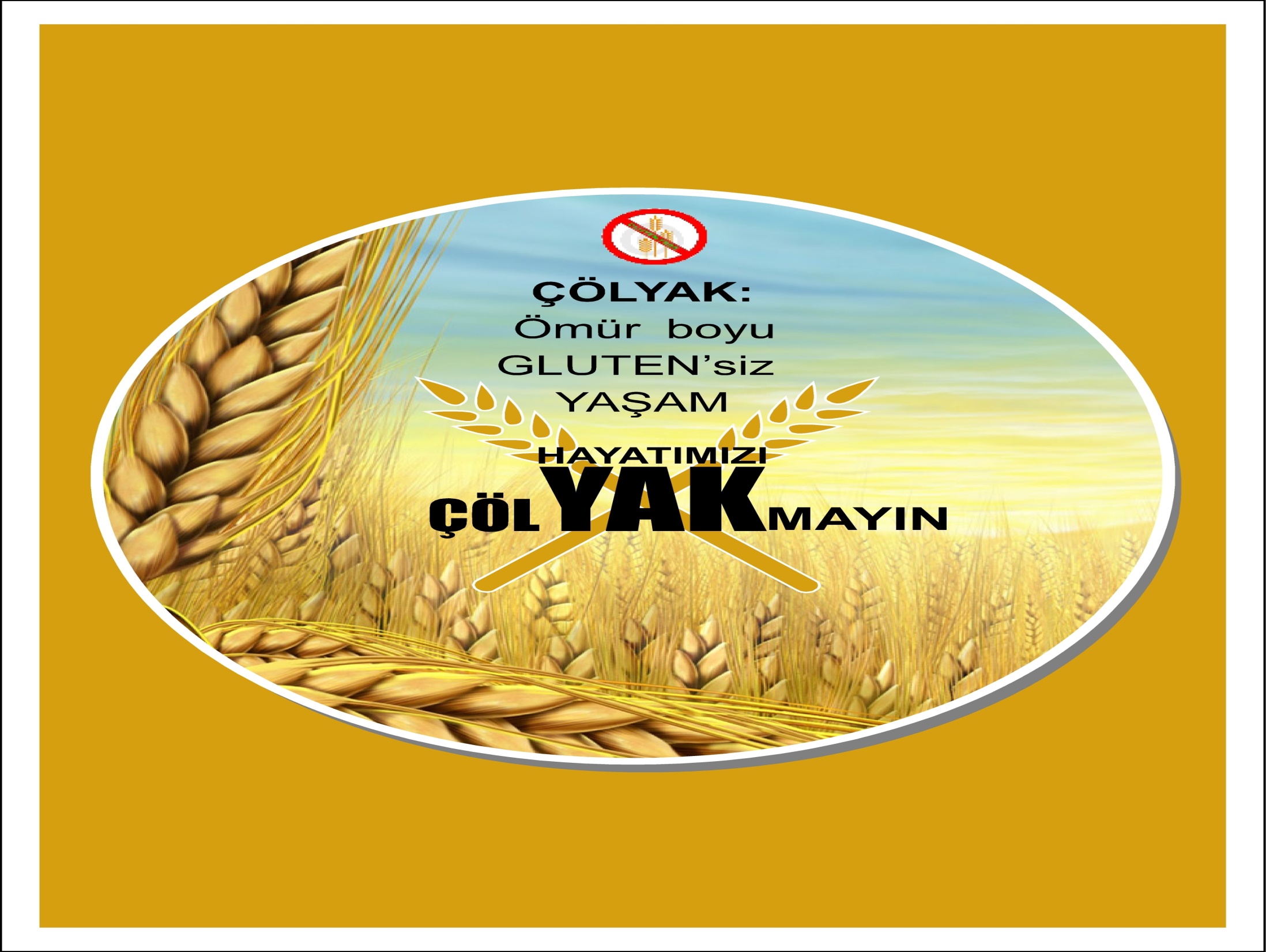